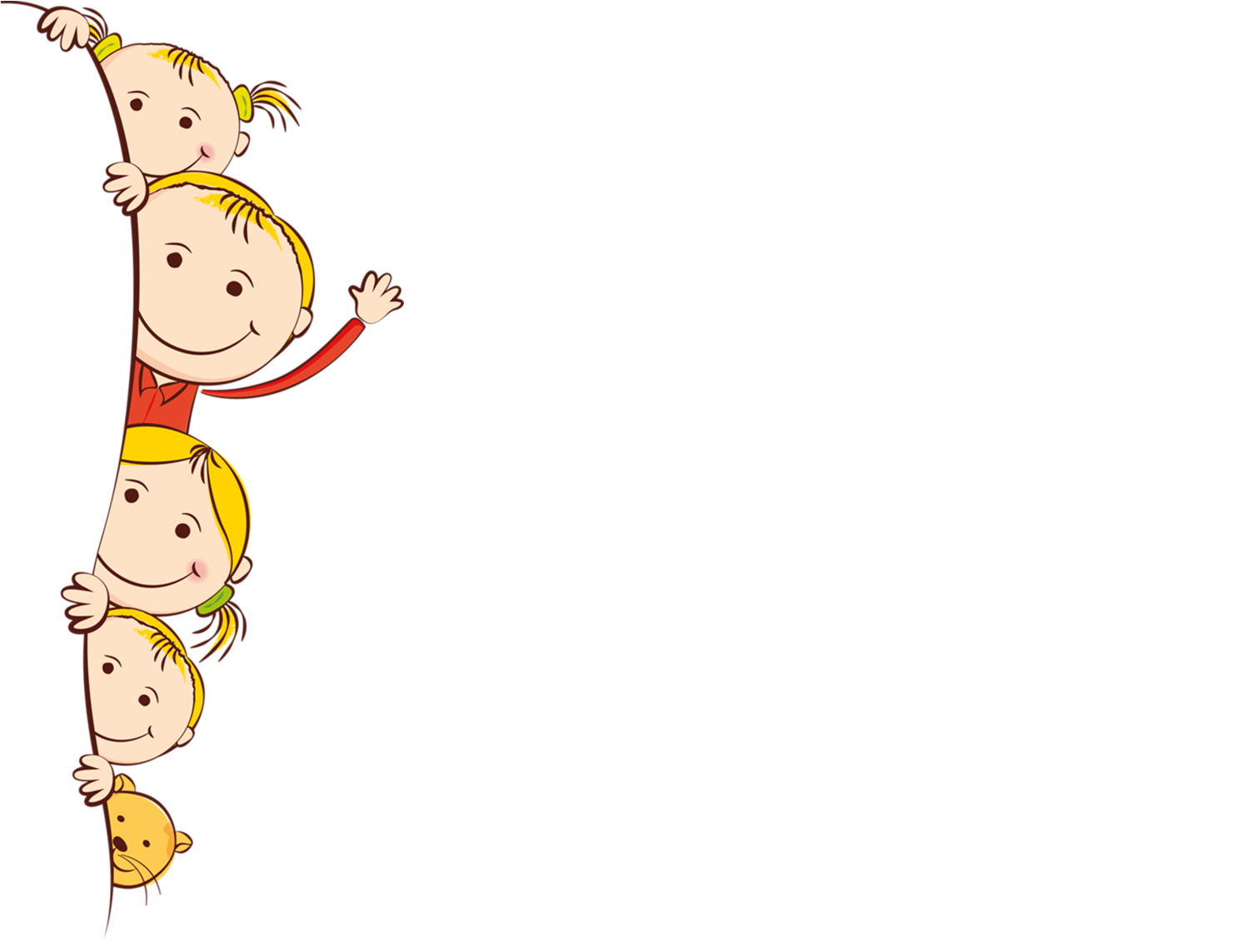 «Нетрадиционные приемы развития мелкой моторики у детей и ОВЗ
раннего дошкольного возраста»
Тема: «Палочки  выручалочки»




Выполнила: Басова Татьячна Алексеевна 
Городской округ Жуковский Московская область
Муниципальное бюджетное общеобразовательное  учреждение  СРЕДНЯЯ ОБЩЕОБРАЗОВАТЕЛЬНАЯ ШКОЛА №8  ДОШКОЛЬНОЕ ОТДЕЛЕНИЕ
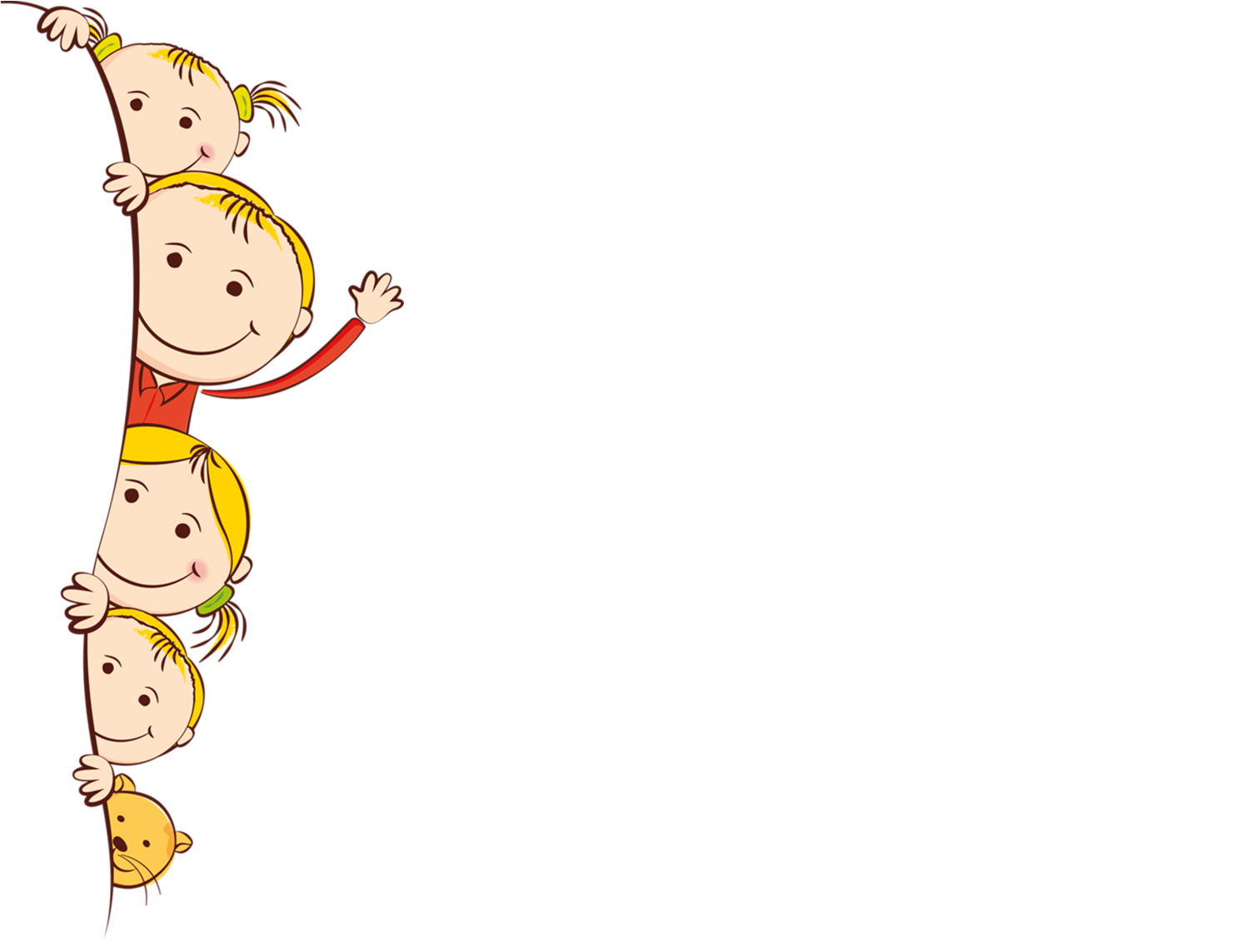 .
Я работаю с детьми раннего  дошкольного возраста комбинированные виды 2 год (у меня в группе пришел  один ребенок ЗПР), поэтому  недолго думала, какую же работу я буду проводить с детьми я решила провести углубленную работу по развитию мелкой  моторики рук детей дошкольного возраста. Опыт работы с детьми раннего возраста убедил меня, в том, что счётные палочки предназначены не только для подготовки детей к школе, но и отлично подходят для развивающих занимательных игр с малышами. В ходе образовательной деятельности счётные палочки на деле, оказываются не только счётным материалом. Конструирование из счётных палочек идёт в рамках сказочного сюжета и тд. Игры с счётными палочками развивают подвижность кисти рук, внимание, воображение, ловкость, координацию, мышление и сообразительность. 
Выбранная мною тема очень  актуальна, практически значима и обязана получить свое дальнейшее развитие, так как в процессе овладения пальчиковыми играми у ребенка с ЗПР формируется речь, память, мышление, воображение и внимание. Все вышесказанное обусловило актуальность выбора моей темы.
Цель: Развитие мелкой моторики и координации движений рук у детей дошкольного возраста через различные виды деятельности.
Задачи:
Улучшить координацию и точность движений рук, гибкость рук;
Улучшить мелкую моторику пальцев, кистей рук;
Улучшить общую двигательную активность;
Развивать воображение, логическое мышление, произвольное внимание, зрительное и слуховое восприятие;
Развивать речь, умение различать и называть цвета (синий, жёлтый, зелёный, красный), научиться работать по схеме на листе.
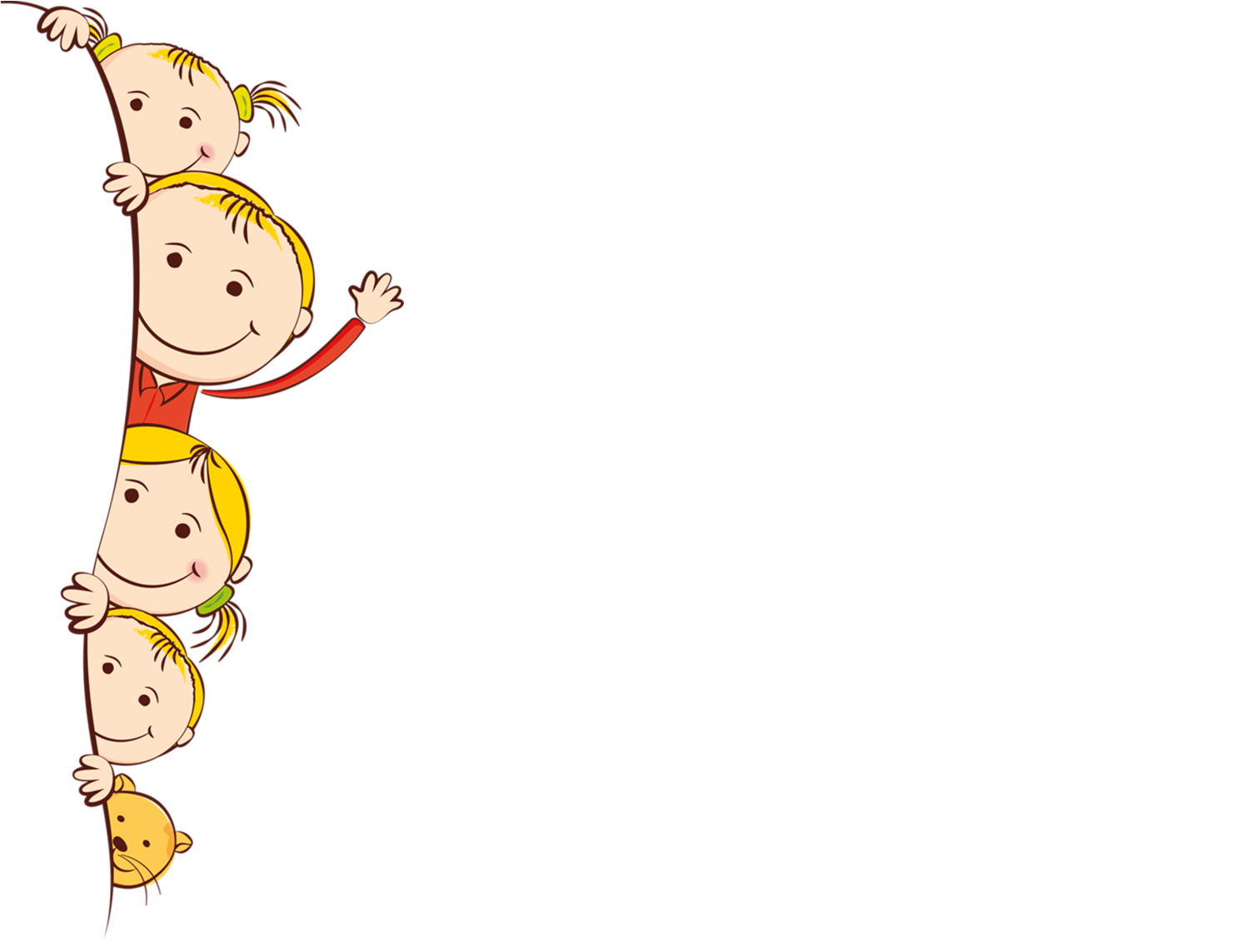 Виды занятия
Разложи палочки так, как указано на схеме (1 вариант)
Разложи палочки так, как указано на схеме (2 вариант)
Разложи палочки так, как указано на схеме. Назови «ОДИН – МНОГО»
Разложи палочки так, как указано на схеме, какая фигура и какой цвет
Карточки с фигуры из  палочек 
Разложи «заплатки» и назови картинки одним словам (одежда)
Разложи «заплатки» и назови картинки одним словам (фрукты)
Разложи «заплатки» и назови картинки одним словам (транспорт)
Игра «Змейка по цвету»
Игра «Копилка»
Игра «Мороженное эскимо на палочке»
Дидактическая игра «Найди пару»
Дидактическая игра «Палочка с фигуркой»
Театр на палочках  по сказке «Репка»
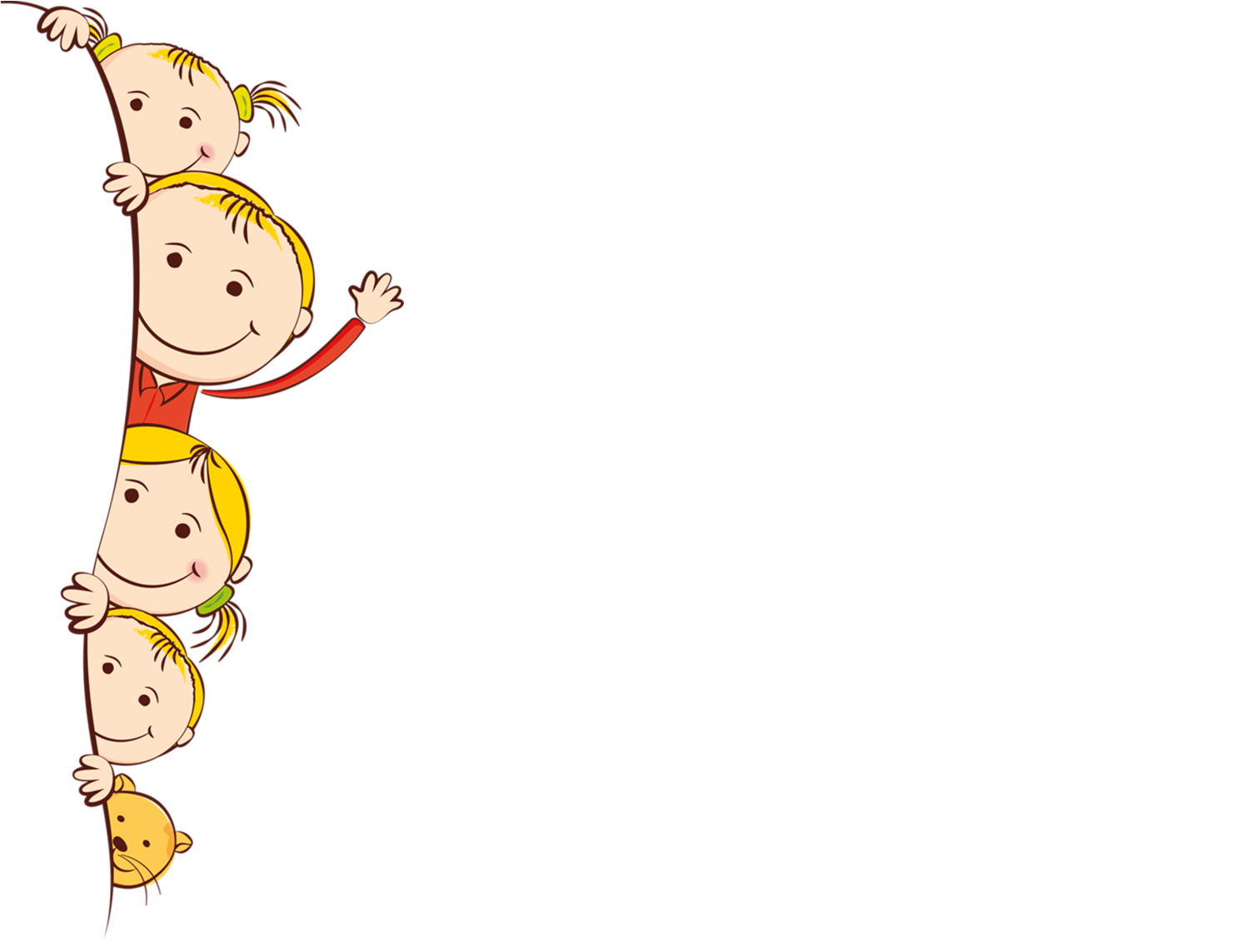 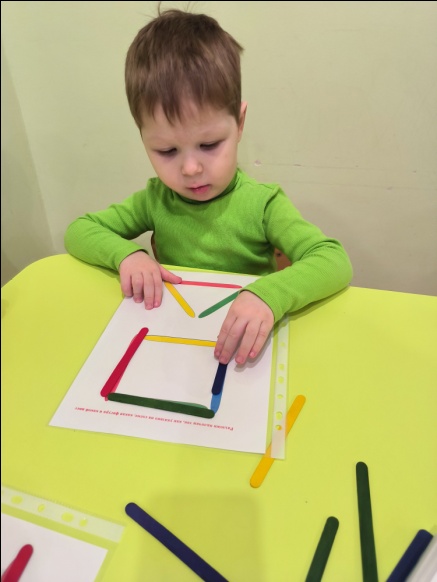 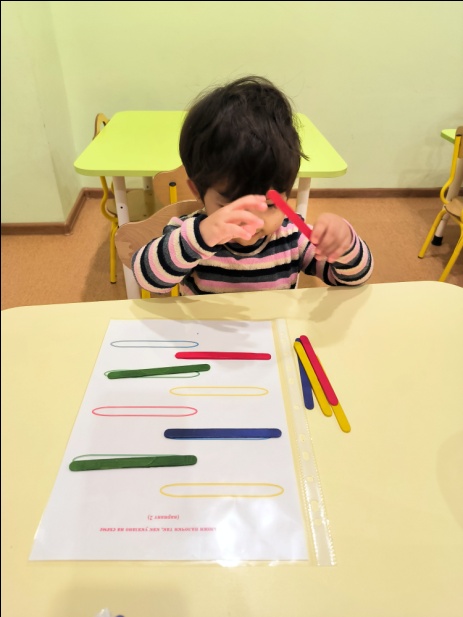 ОВЗ  задание  справился сам
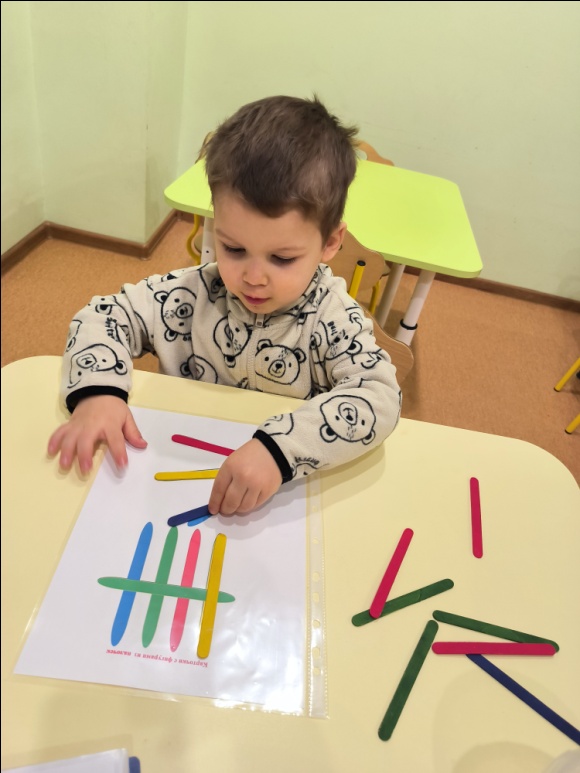 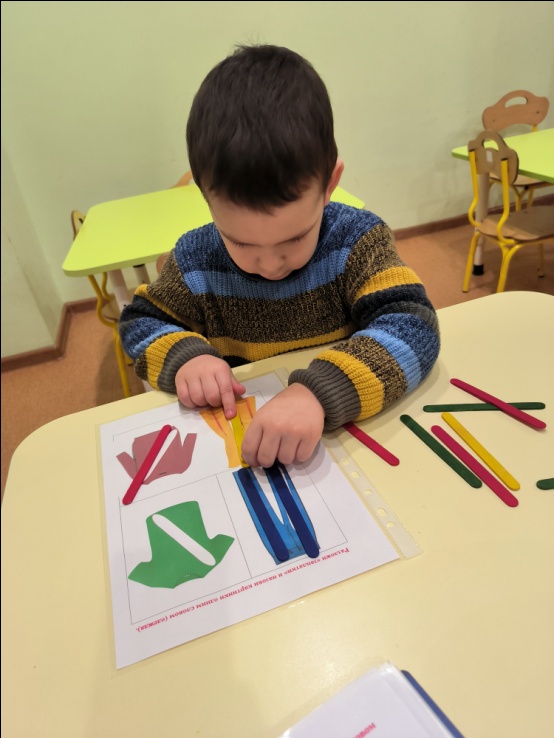 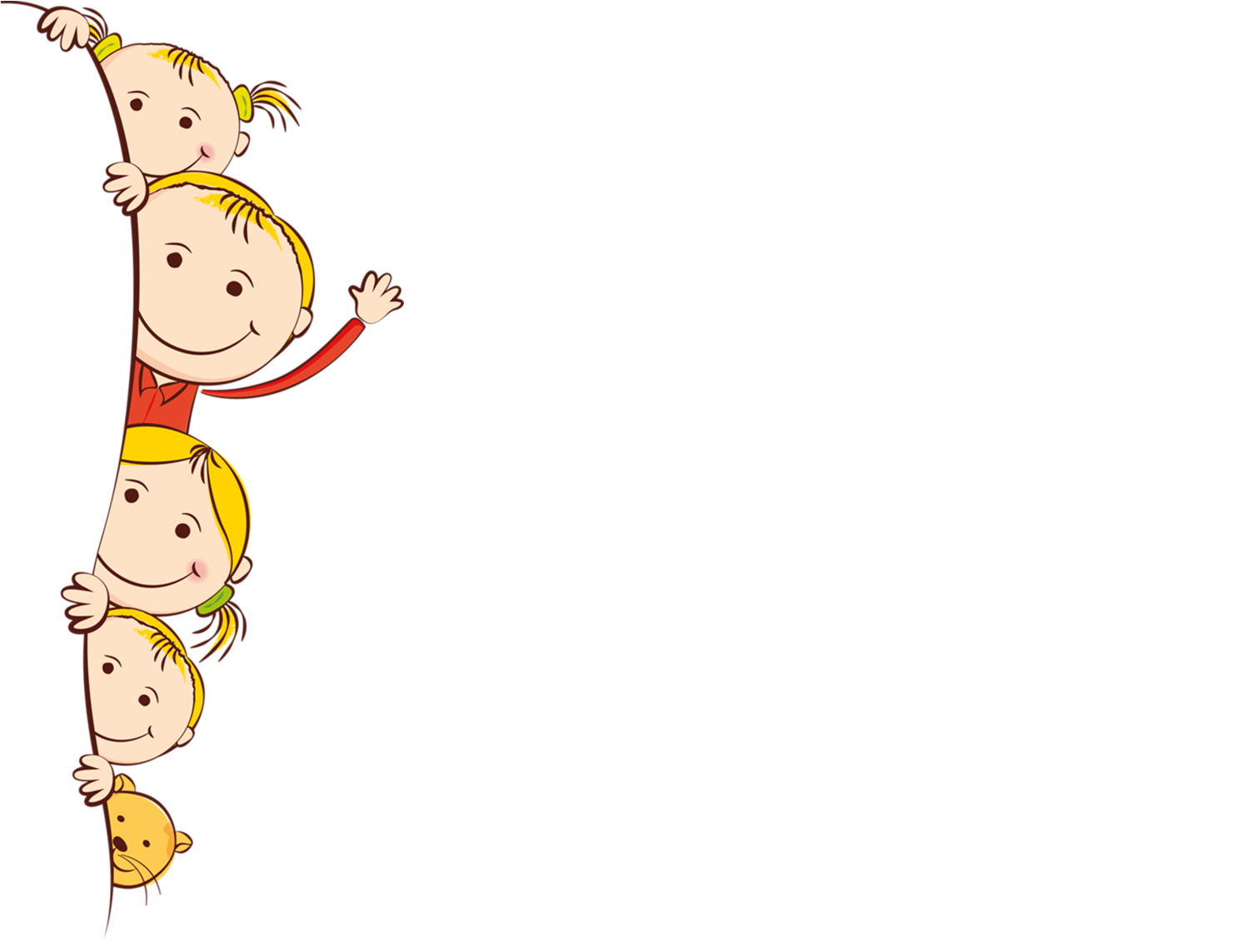 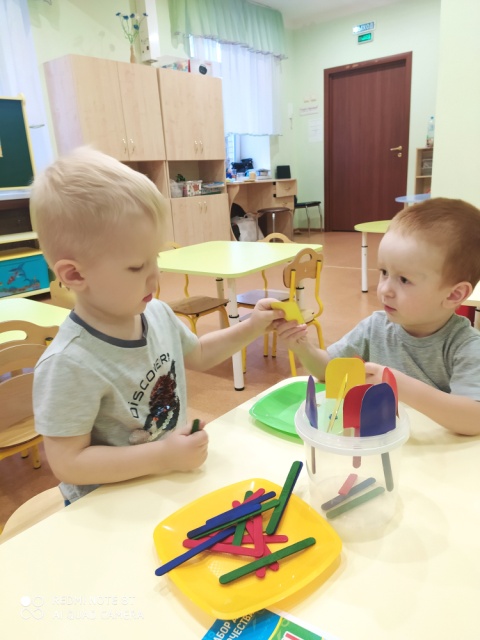 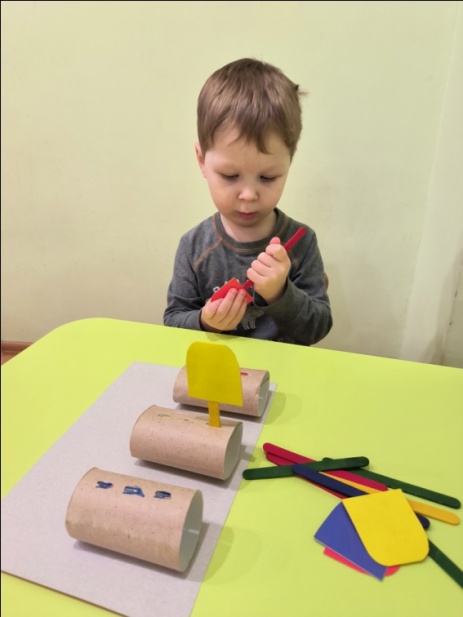 ОВЗ  справился сам
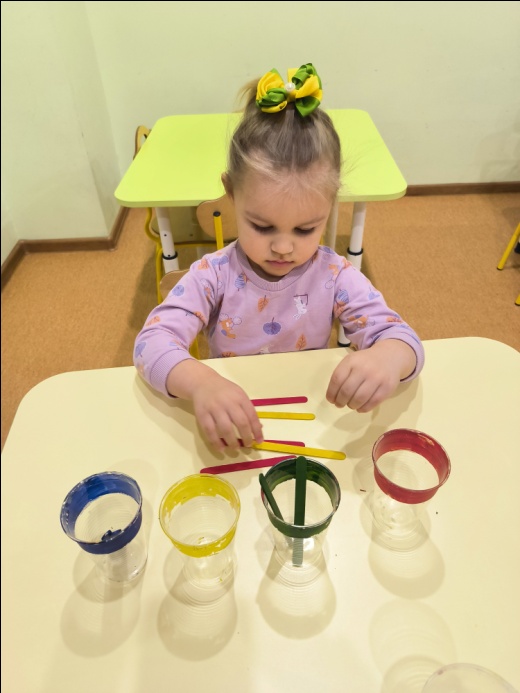 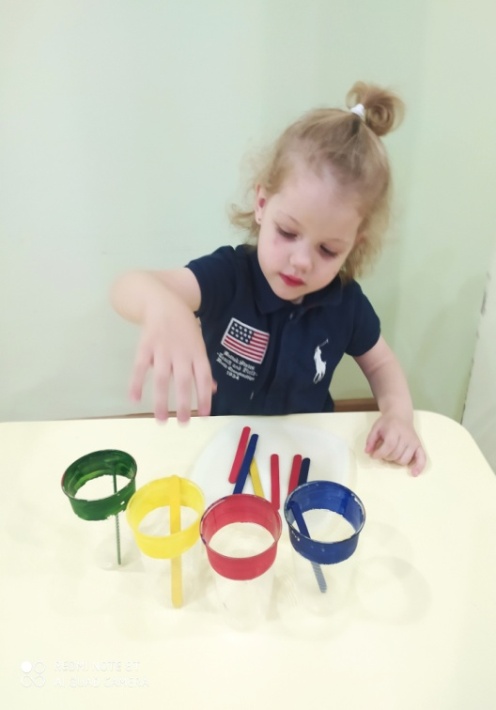 ОВЗ справилась сама
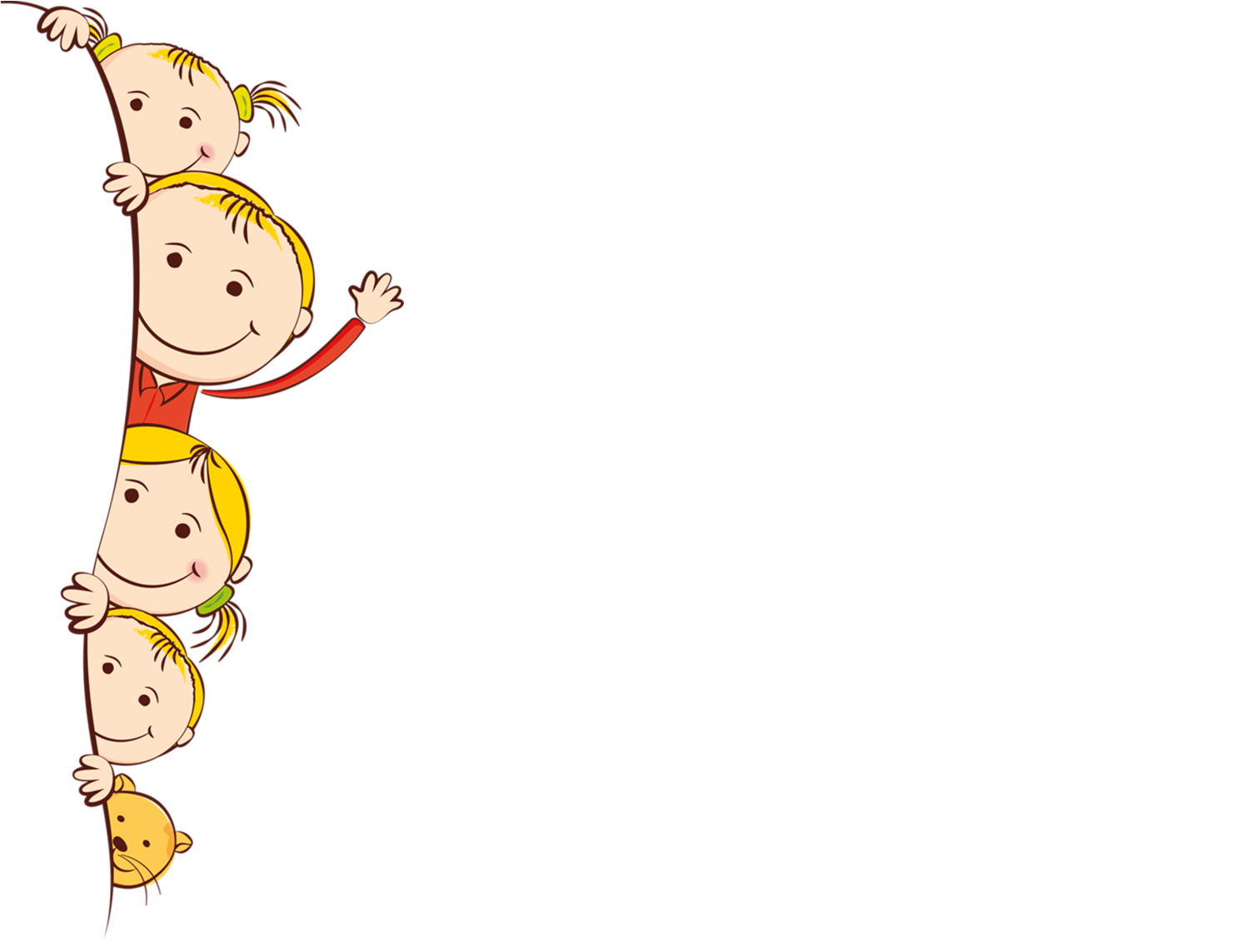 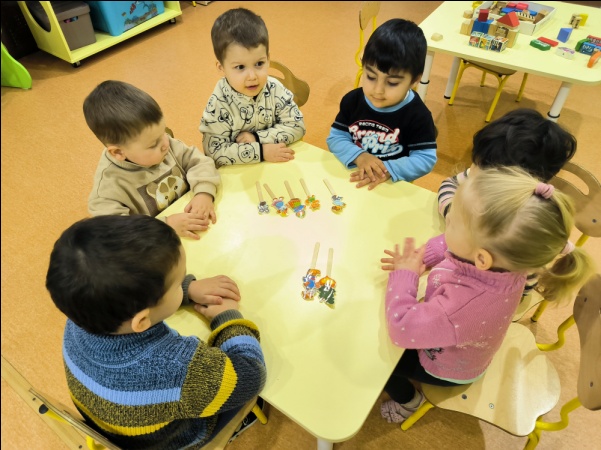 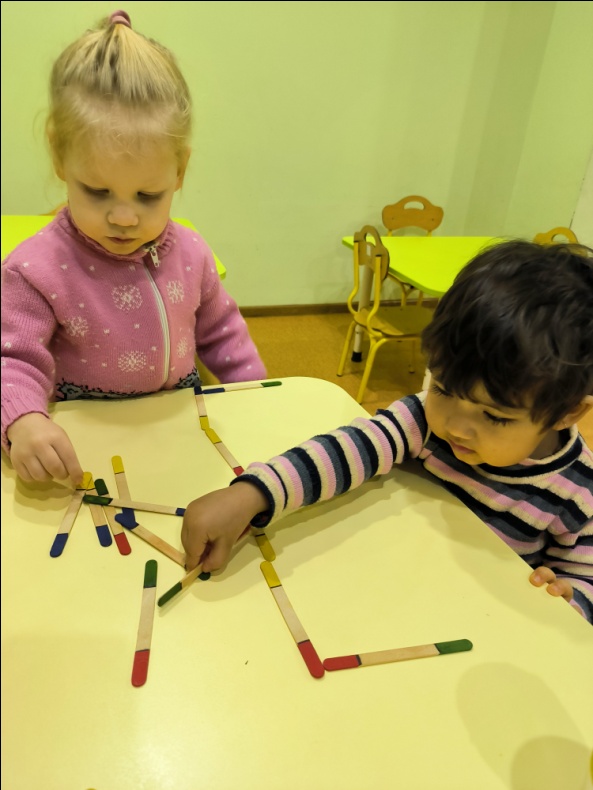 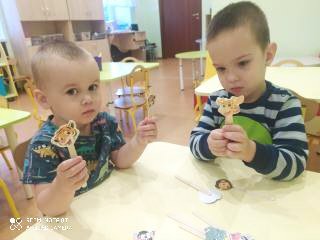 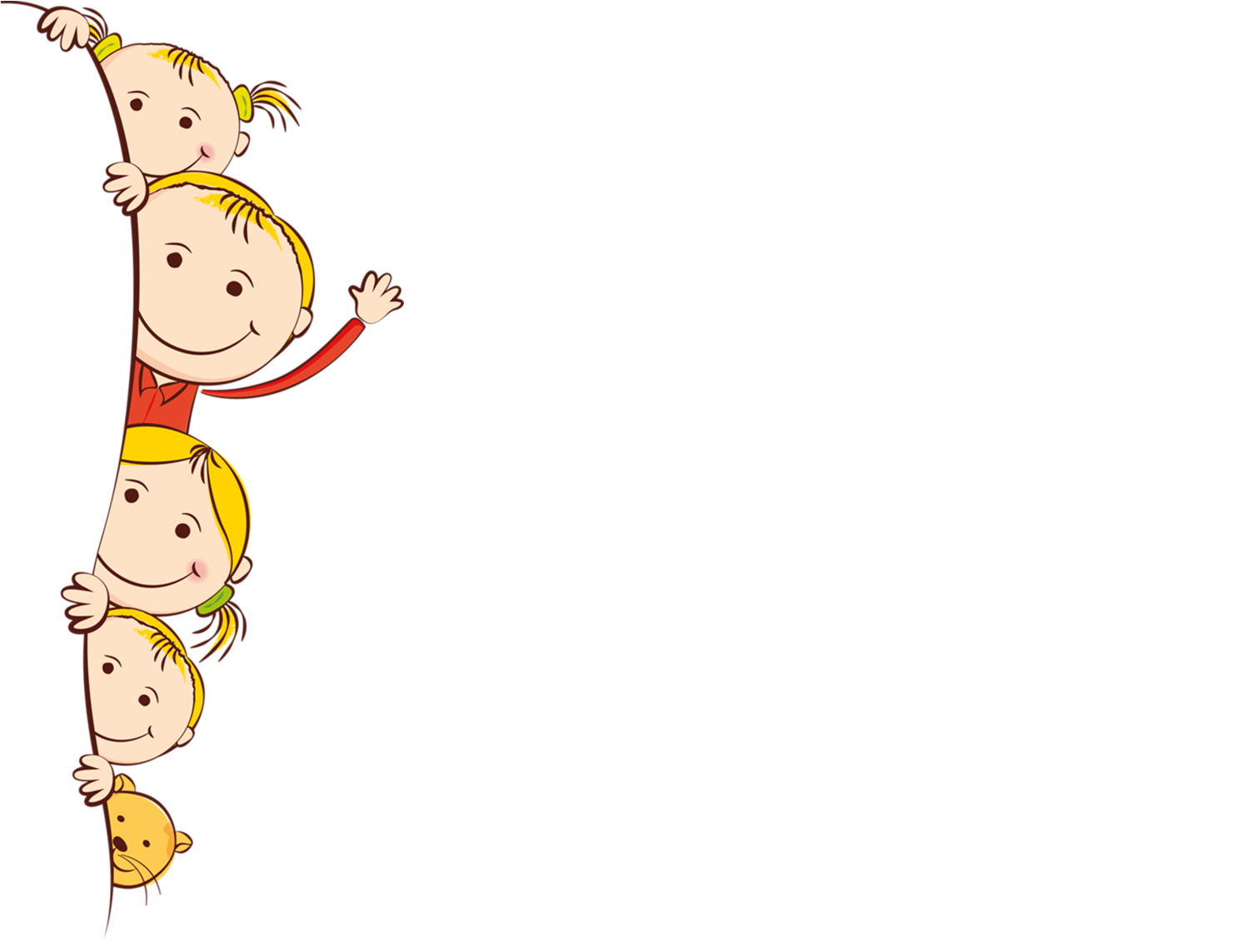 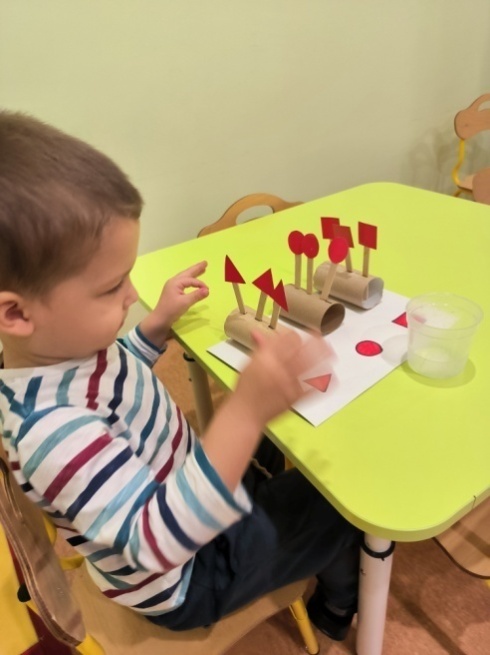 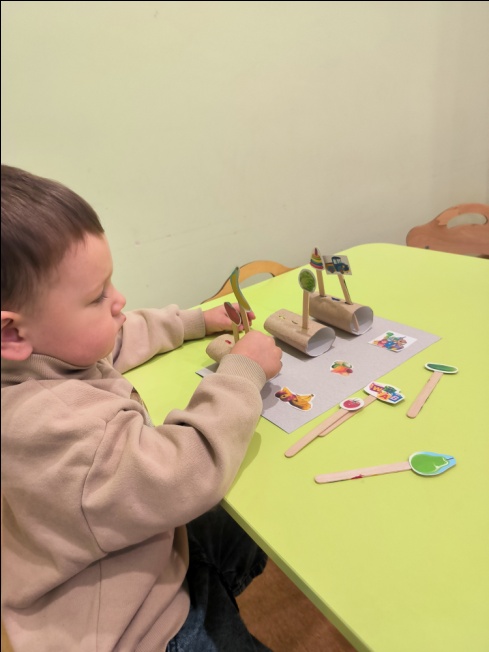 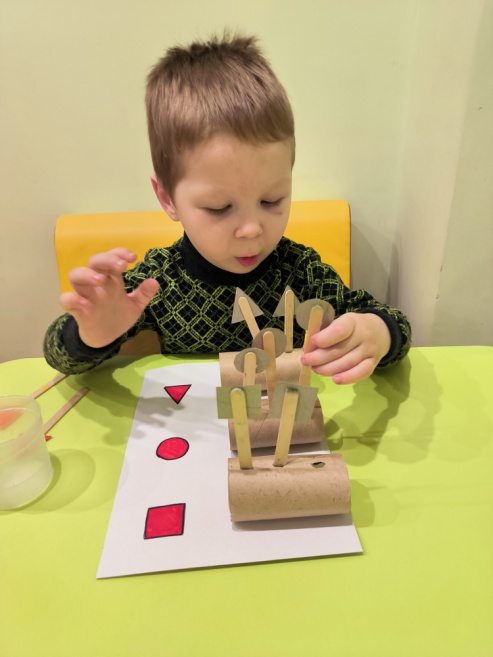 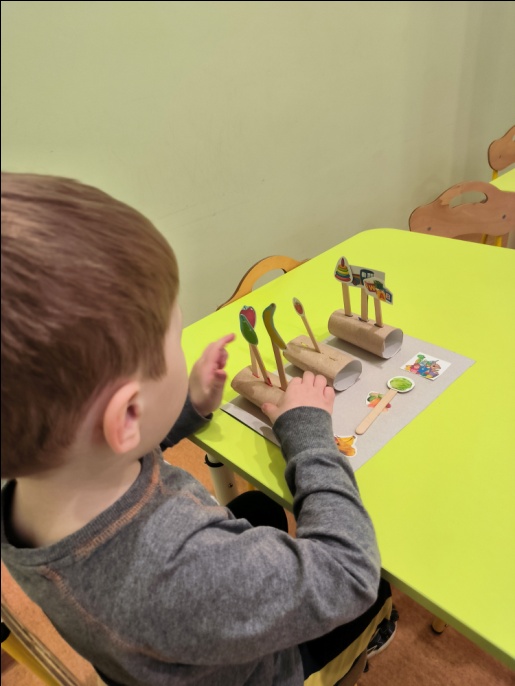 ОВЗ справился сам
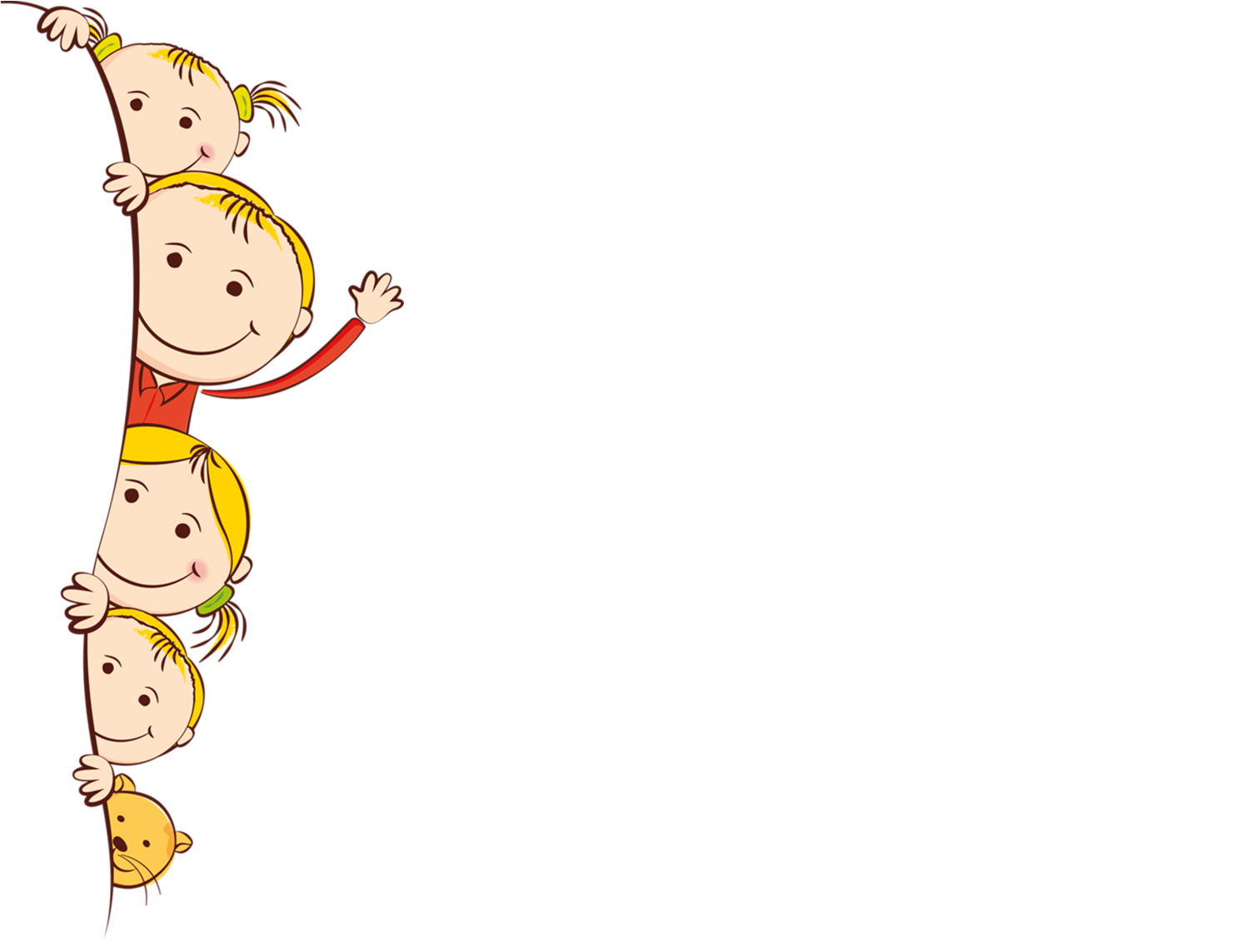 СПАСИБО 

ЗА
 
ВНИМАНИЕ!